Modul 8
Krisenresilienz – Betriebskontinuität
Die Unterstützung der Europäischen Kommission für die Erstellung dieser Veröffentlichung stellt keine Billigung des Inhalts dar, der ausschließlich die Ansichten der Autoren widerspiegelt. Die Kommission kann nicht für die Verwendung der darin enthaltenen Informationen verantwortlich gemacht werden.
Was Sie in Modul 8 lernen werden ...
In diesem Modul werden Sie folgendes lernen:

die harte Realität einer Krise erkennen 
die Leiter der Krisenresilienz verstehen – der Ruhm liegt in der Prävention
die Arten der Krisenresilienz zu schätzen wissen 

Wir ändern den Lernansatz und fokussieren uns darauf, was richtig läuft, um davon zu lernen und es wertzuschätzen. 

Und schließlich nehmen wir Sie mit auf eine Lernreise durch den Betriebskontinuitätsmanagement-Zyklus.

Damit ist Ihre SMART UP Lernerfahrung beendet und wir wünschen Ihnen
 nur das Allerbeste für die Zukunft.
Krisenresilienz - Betriebskontinuität
Harte Realität von Krisen
Die meisten Krisen-situationen können VORHERGESEHEN und VERHINDERT werden; solche, die nicht vermieden werden können, können minimiert werden
Ernsthafte Probleme werden erst dann zu einer "Krise", wenn das PROBLEM dem MANAGEMENT "entweicht"
Die harte Wahrheit über Unternehmenskrisen: In fast allen Fällen hätten sie verhindert werden können. Die meisten Situationen lassen sich vorhersagen - und wenn man sie vorhersehen kann, kann man sie verhindern - oder zumindest ihre Aus-wirkungen minimieren.
MANAGEMENT VERLEUGNUNG ist das größte Hindernis für effektives Krisenmanagement
Je länger eine Krise andauert, desto größer ist der SCHADEN für Gewinne, Aktienkurse, Moral, Wettbewerbs-position und Vertrauen in das Management
Für die Krisenresilienz müssen Organisationen aus dem lernen, was richtig läuft - nicht nur aus dem, was schief gelaufen ist
Die Leiter der Krisenresilienz
Es gibt verschiedene Stufen der Krisenresilienz von Unternehmen. Ziel sollte es sein, nicht nur auf Krisen zu reagieren, wenn sie eintreten, sondern sie vorherzusehen, bevor sie eintreten. 
Der Ruhm liegt tatsächlich in der Prävention.
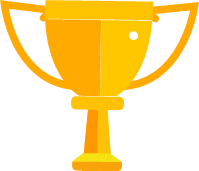 Generativ
Wir können  Unternehmens-krisen vorher-sehen & verhindern
Proaktiv
Wir analysie-ren & arbeiten ständig an identifizierten Problemen
Rechnerisch
Wir haben Systeme, um eine Krise zu bewältigen
Reaktiv
Krisenmanage-ment ist wichtig & wir betreiben Brandbekäm-pfung, da ist
Apathisch
Wen kümmert es, solange wir kein Problem haben
Zunehmend krisenresistent & zunehmend wachsam
Arten der Krisenresilienz
Um in Krisen resilient zu sein, müssen Organisationen scheinbare Wider-sprüche bewältigen, die effektive Planung und Anpassungsfähigkeit an sich ändernde Umstände ermöglichen:
Geplante Resilienz
Dynamische Resilienz
Hoch
Arten von Resilienz
Führungspersönlichkeiten, die in der Lage sind, Menschen mit einem Gefühl der Hoffnung zu inspirieren, während sie sich bewusst über die aktuelle Situation sind
Organisationskultur, die disziplinierte Planung schätzt und Innovation fördert
Sorgfältig und strukturiert planen und Entscheidungen treffen, dabei aber reaktionsschnell und mutig sein
Teams, welche die Bedeutung einer chaotischen Situation verstehen und gleichzeitig auf subtile Veränderungen achten
Es gibt verschiedene Arten der Krisenresilienz, je nach Ansatz der strategischen Krisenplanung
Strategisch
Latente Resilienz
Ad-hoc-Resilienz
Niedrig
Niedrig
Anpassungsfähig
Hoch
Die organisationsbezogenene Resilienz
Resilienz bedeutet, effektiv auf unerwünschte Ereignisse zu reagieren: davor, währenddessen und danach. 
die erste Stufe des Resilienz-prozesses zielt darauf ab, kritische Entwicklungen und potenzielle Bedrohungen vorherzusehen und darauf vorbereitet zu sein
darüber hinaus umfasst eine offensive Reaktion eine gezielte Bewältigung in kritischen Situationen
geeignete Anpassung, Transfor-mation und Lernen nach kritischen Situationen
Organisationsbezogenene Resilienz
Vor der Krise
Während der Krise
Nach der Krise
AntizipationProaktives Handeln
Beobachtung & Identifikation

Vorbereitung
Vorherige Wissensbasis
BewältigungGleichzeitiges Handeln

Akzeptieren
Entwicklung und Implementierung von Lösungen
AdaptionReaktives Handeln

Reflexion & Lernen

Veränderung
Kognitive Aktion
Macht & Verantwortung
Ressourcen- verfügbarkeit
Soziale Ressourcen
Verhaltensmaßnahme
Quelle: Angepasst von Demmer, Vickery & Calantone 2011
Von dem lernen, was richtig läuft
Wir wissen etwas darüber, was falsch läuft - aber fast nichts darüber, was richtig läuft.
"Um einen Zustand der Sicher-heit zu erreichen, müssen wir verstehen, was passiert, wenn die Dinge gut laufen. Wir müssen die Natur der täglichen Leistungsvariabilität verstehen. Selbst wenn wir bemerken, dass etwas schief gelaufen ist, sollten wir erkennen, dass es wahrschein-lich schon viele Male zuvor gemacht wurde (und wieder viele Male gemacht werden wird) und dass es normaler-weise richtig gelaufen ist - und richtig laufen wird.”
Positiv
Ergebniswert
Zeit
Negativ
(Erik Hollnagel)
Von dem lernen, was richtig läuft
Positiv
Ergebniswert
Zeit
Negativ
Wir analysieren und wissen, was hier passiert ist
Von dem lernen, was richtig läuft
Positiv
Wir wissen eigentlich nicht, was hier passiert
Ergebniswert
Zeit
Negativ
Wir analysieren und wissen, was hier passiert ist
Von dem lernen, was richtig läuft
Ereignis-Häufigkeit
Die meisten Aktivitäten in Unternehmen haben mehr oder weniger genau die Ergebnisse, die erwartet werden.
ErwarteteErgebnisse
PositiveÜberraschungen
UnerwünschteErgebnisse
Von dem lernen, was richtig läuft
Ereignis-Häufigkeit
Wir versuchen vor allem dann zu lernen, wenn etwas besonders schief gelaufen ist.
Umfang der Lernaktivitäten
ErwarteteErgebnisse
PositiveÜberraschungen
UnerwünschteErgebnisse
Von dem lernen, was richtig läuft
Ereignis-Häufigkeit
Der Arbeitsalltag ist eine reiche und oft ungenutzte Quelle des Lernens. 
Er bietet einen unglaublichen Reichtum an Wissen, um daraus zu lernen, warum etwas genau so funktioniert hat, wie es funktioniert hat.
Verpasste Lerngelegenheiten, die Erkenntnisse für die Krisenresilienz liefern
Umfang der Lernaktivitäten
ErwarteteErgebnisse
PositiveÜberraschungen
UnerwünschteErgebnisse
Von dem lernen, was richtig läuft
Ereignis-Häufigkeit
Die Arbeitsalltag ist eine reiche und oft ungenutzte Quelle des Lernens. 
Es ist ein unglaublicher Reichtum an Wissen, wenn man daraus lernt, warum etwas genau so funktioniert, wie es funktioniert.
Verpasste Lerngelegenheiten, die Erkenntnisse für die Krisenresilienz liefern
Umfang der Lernaktivitäten
ErwarteteErgebnisse
PositiveÜberraschungen
UnerwünschteErgebnisse
Von dem lernen, was richtig läuft
Alte Denkweise
Altes Mindset: Wir sind sicher, wenn nichts schief geht 
Lernen passiert, wenn Dinge schief gehen
Wir sind sicher, denn wir habenso wenig wie möglich davon
Von dem lernen, was richtig läuft
Altes Mindset: Wir sind sicher, wenn nichts schief geht 
Neues Mindset: Wir sind sicher, weil genug richtig läuft 
Lernen, wenn Dinge schief laufen UND wenn Dinge richtig laufen 
Leitgedanke: Es ist genauso wertvoll, von dem zu lernen, "was richtig läuft", wie von dem, "was falsch läuft".
Altes Mindset
Neues Mindset
Wir sind sicher, solange wir so viel wie möglich davon haben
Wir sind sicher, solange wirwir so wenig wie möglich davon haben
Der Betriebskontinuitätsmanagement-Zyklus
Der Betriebskontinuitätsmanagement-Zyklus
1
Betriebskontinuitäts-Planung ist der Prozess der Schaffung von Systemen zur Vorbeugung und Erholung, um mit potenziellen Bedrohungen für ein Unternehmen umzugehen. Neben der Vorbeugung ist es das Ziel, den laufenden Betrieb vor und während der Ausführung der Katastrophen-wiederherstellung zu ermöglichen. 
Katastrophen können externe Ereignisse (wie die Corona-Pandemie), Systemausfälle, menschliche Fehler (z.B. im Gesundheitswesen) oder eine erhebliche Unternehmenskrise sein
Ihr Business
 verstehen
Ausüben,Erhaltung& Überprüfung
2
5
Betriebs-kontinuitäts-strategien
BKMProgrammManagement
6
BKMKultur aufbauen & verankern
BKM Reaktion entwickeln & implementieren
BertriebskontinuitätReifegrad
4
3
N
Der Betriebskontinuitätsmanagement-Zyklus
Stufe 1: Verstehen Sie Ihr Geschäft
1
Um Ihr Business besser zu verstehen, sollten Sie 
eine Business-Impact-Analyse durchführen
Risikobewertung und Kontrollmaßnahmen implementieren
Kritische Geschäfts-faktoren definieren und analysieren(unternehmenskritische Aktivitäten)
1
2
3
Geschäftsergebnisseund Leistungen(Dienstleistungen und Produkte)
Organisationsbezogene Strategie / Operative und geschäftlicheZiele
Der Betriebskontinuitätsmanagement-Zyklus
Stufe 2: Betriebskontinuitäts-Strategien
Betriebskontinuitäts-Strategien bestehen aus 3 Ebenen: 
BKM-Strategie auf Organisationsebene (Unternehmen) 
BKM-Strategie auf Prozessebene
Ressourcenrückgewinnung BKM-Strategie
Prozess-EbeneBKM-Strategie
2
1
2
3
Organisationsebene(Unternehmen) 
BKM-Strategie
Ressourcen-RückgewinnungBKM-Strategie
Der Betriebskontinuitätsmanagement-Zyklus
Stufe 3: Entwickeln und Implementieren einer BKM-Antwort
BKM betrachtet einen umfassenden Ansatz, um auf das Unerwartete vorbereitet zu sein:
Pläne und Planungen
Externe Gremien und Organisationen
Krise/Vorfallmanagement
Notfallmaßnahmen und Betrieb
Kommunikation
Öffentlichkeitsarbeit und Medien
Ressourcen-RückgewinnungLösungen und Pläne
1
2
3
Betriebs-kontinuitäts-Pläne
KrisenmanagementPlan
3
Der Betriebskontinuitätsmanagement-Zyklus
Stufe 4: Aufbau und Verankerung einer BKM-Kultur
Um effektive Krisenresilienz zu erreichen, ist es wichtig, eine Risikokultur zu implementieren und zu "leben": 
Ein fortlaufendes Programm für Bildung, Bewusstsein und Training
Aktivitäten für 
Bildung und Kulturaufbau
1
2
3
Programm für BKM-Kulturund Bewusstsein
Programm fürBKM-Training
4
Der Betriebskontinuitätsmanagement-Zyklus
Stufe 5: Ausüben, Erhaltung und Überprüfung
Um vorbereitet zu sein, müssen das Personal geschult sowie die Pläne und Systeme regelmäßig aktualisiert werden:
Üben von BKM-Plänen
Probe durch Mitarbeiter, BKM-Teams
Testen von Technik und BKM-Systemen
BKM-Erhaltung
BKM-Überprüfung
Erhaltungdes BKM
5
1
2
3
Ausübendes BKM
Überprüfen des BKM
Der Betriebskontinuitätsmanagement-Zyklus
Stufe 6: Das BKM-Programm
Das BKM sollte vom TOP-Management unterstützt werden: 
Engagement und proaktive Teilnahme des Vorstands
BKM-Strategie
BKM-Richtlinie
BKM-Framework
Rollen, Rechenschaftspflicht, Verantwortung und Autorität
Finanzen
Ressourcen
Zuversicht
Change Management
Management-Informationen / Metriken
BKM-Richtlinie
1
2
3
6
BKM-ProgrammVerwaltung
BKM ChangeManagement
Sie haben nun    unsere Lernreise  abgeschlossen. Wir wünschen Ihnen nur das Allerbeste für die Zukunft. 
Bitte teilen Sie diesen Kurs mit Ihren Kollegen und innerhalb Ihres Netzwerks.